でんどうでしの　め
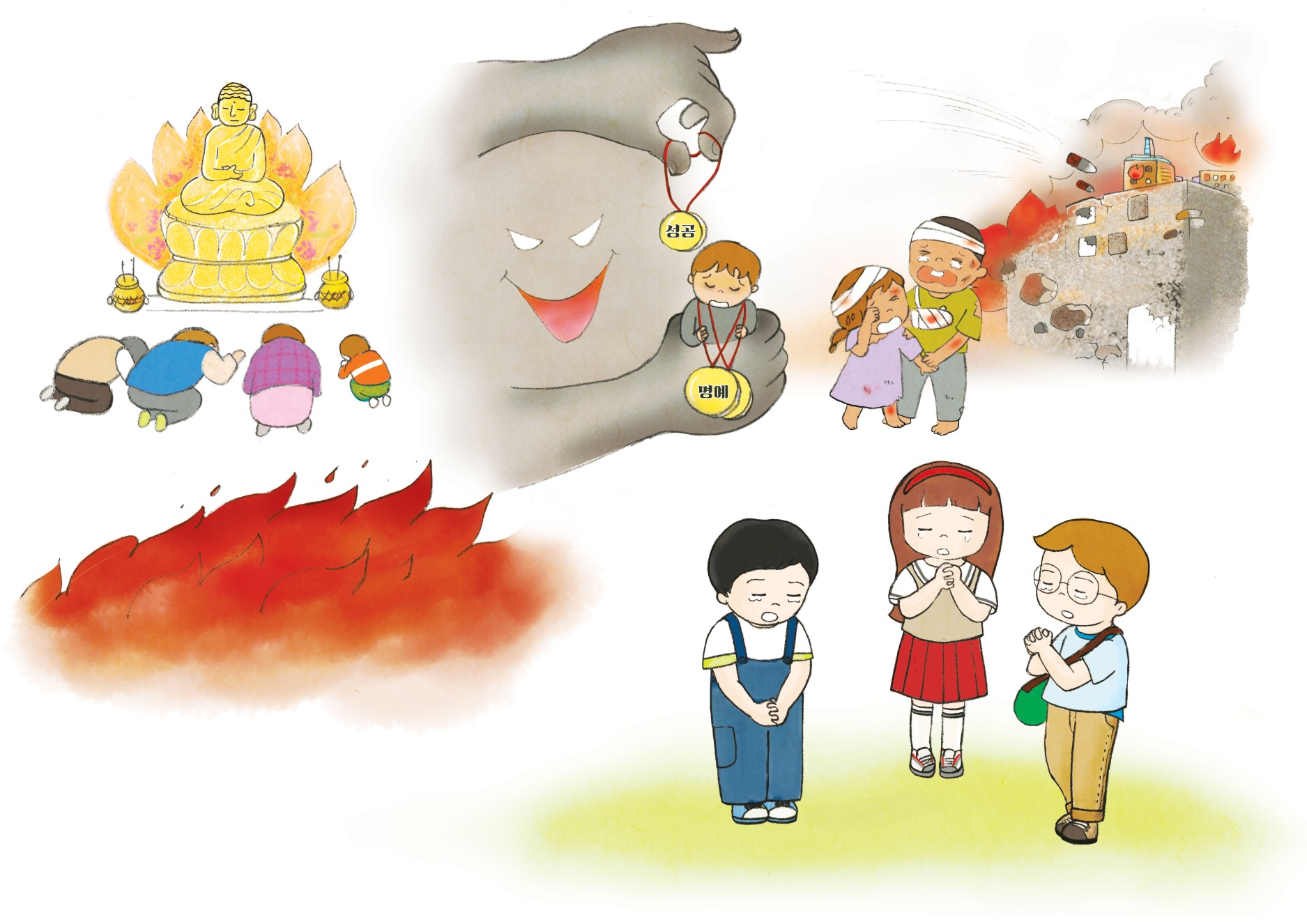 ピリピ1:6
せいこう
めいよ
かならず　いちどは　しなければ　ならないことが　あります!
いのり
せいり
(ふくいん)みことば　せいり
でんどう
せいり
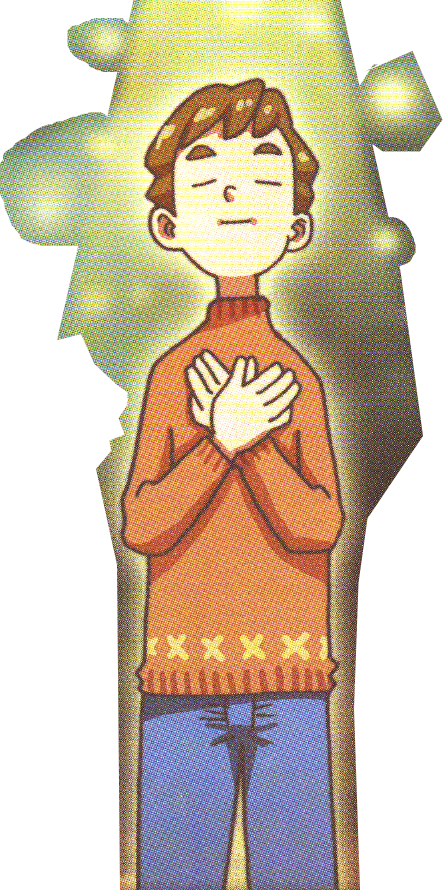 きろく
こころの　いたに　こくいん
たましいに
こくいん
けいやくが　こころ、たましいに　
こくいんされれば
かみさまを　はなれた　１２の　わざわいに　あいません
どれい、ほりょ、ぞっこくを　たいけん　しません
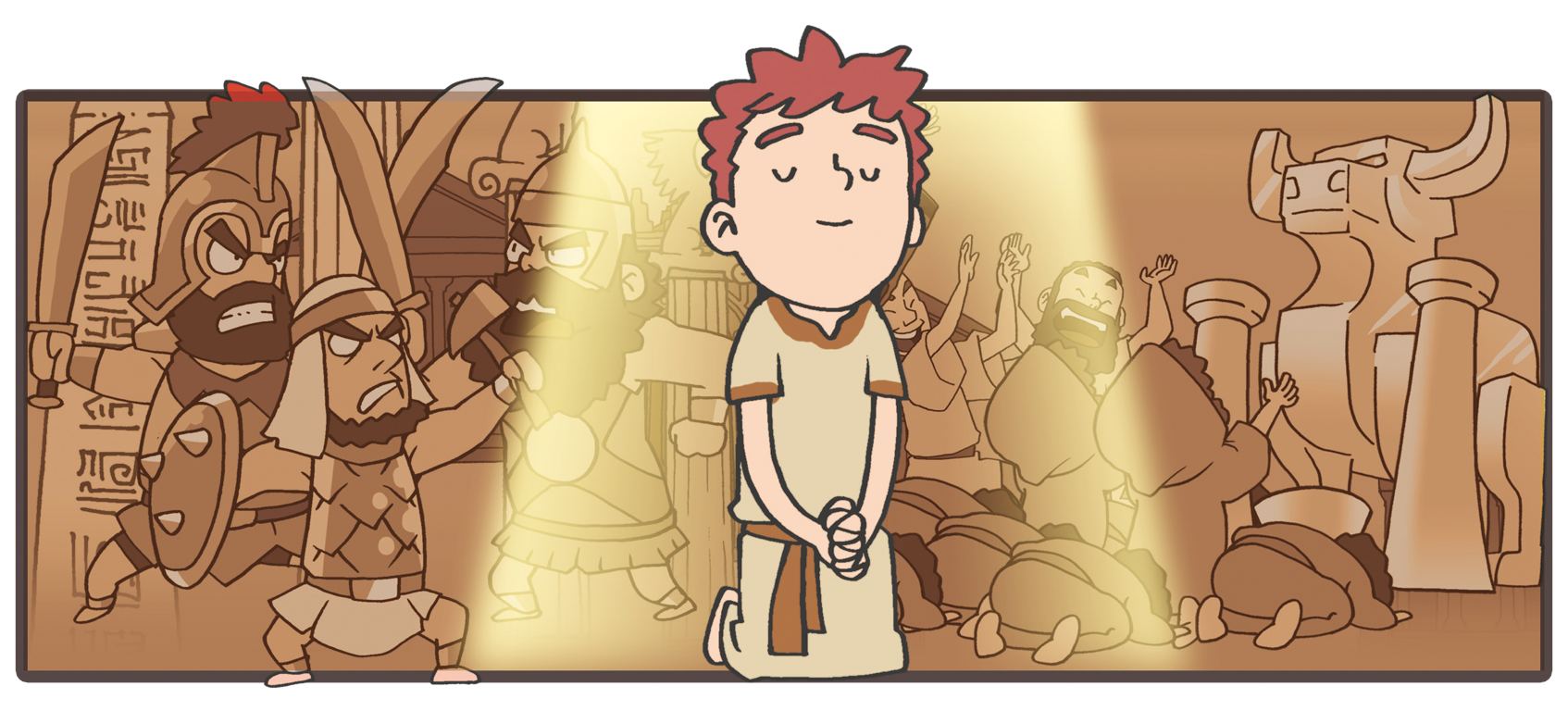 せいかつの　なかで　
みことばが　
じょうじゅします
じけんを　とおして　サミットに　なります
まことの　こたえを　みる めが 
ひらかれる　べきです
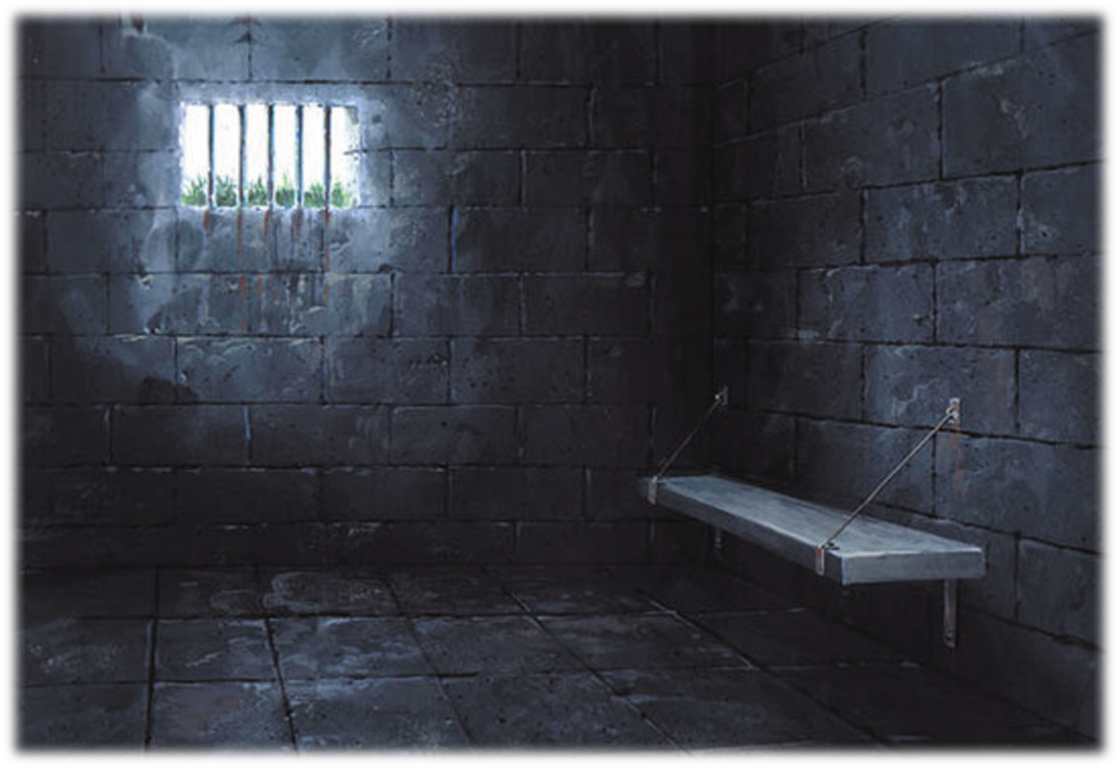 パウロには　ろうごくは　
くなんでは　なく
さいこうの　きかいでした
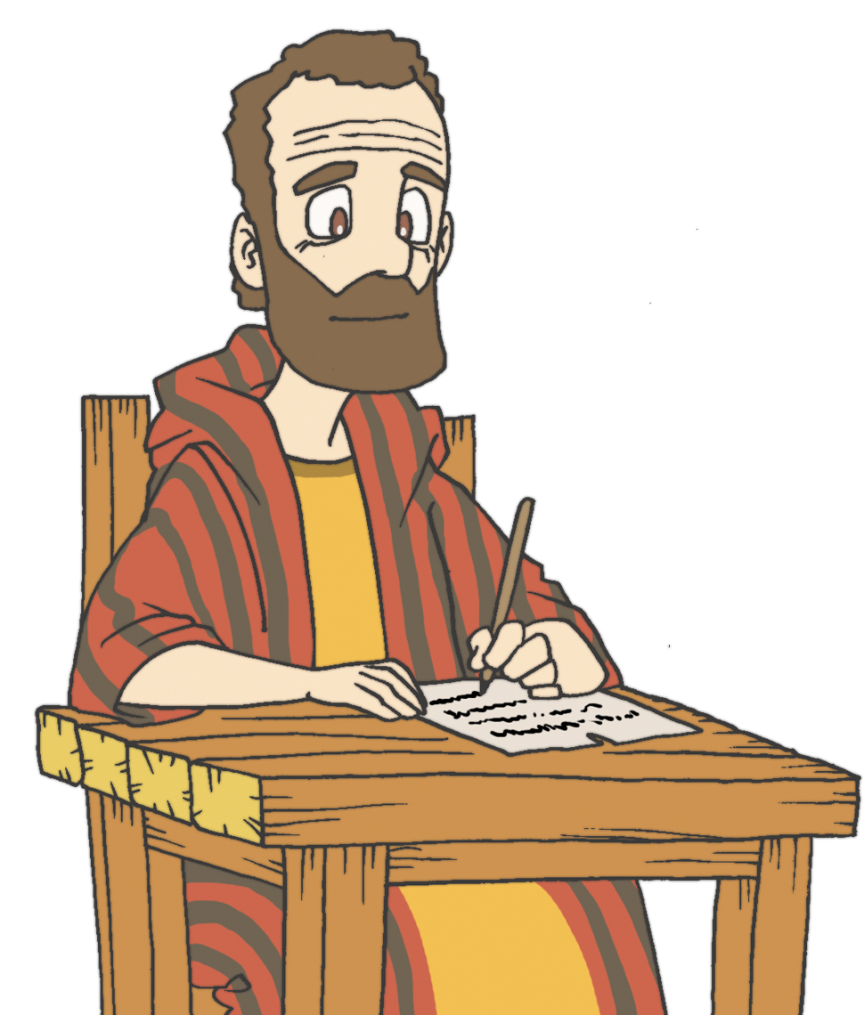 わざわいに　あっている　このよを　みる めが ひらかれる　べきです
いつわりの
せいこう
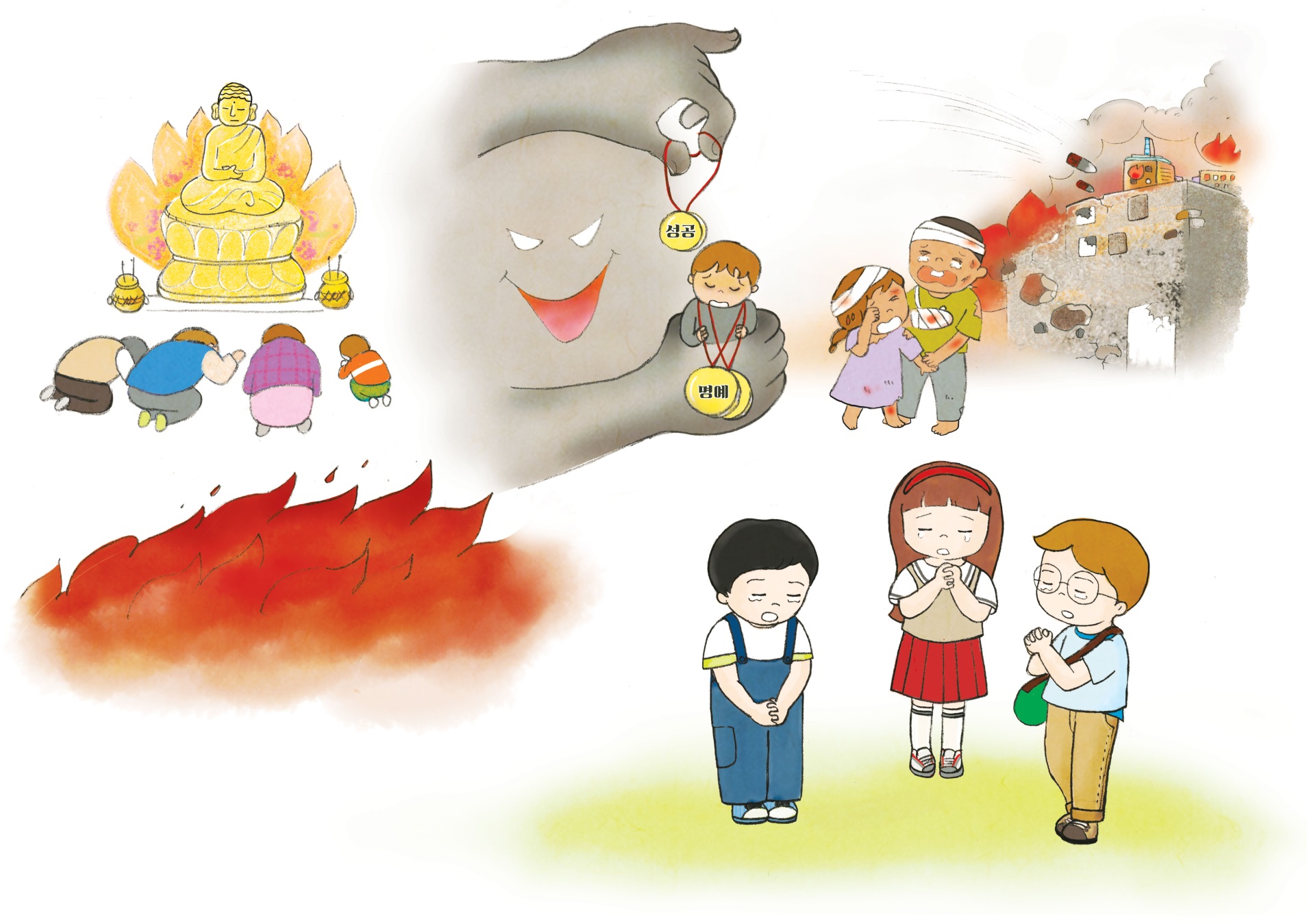 せんそう
わざわい
ぐうぞうすうはい
1. きょうかいに　むけた　かんしゃの　め
めぐみと　へいあんが　あなたがたの　うえに　
ありますように (ピリピ1:1-2)
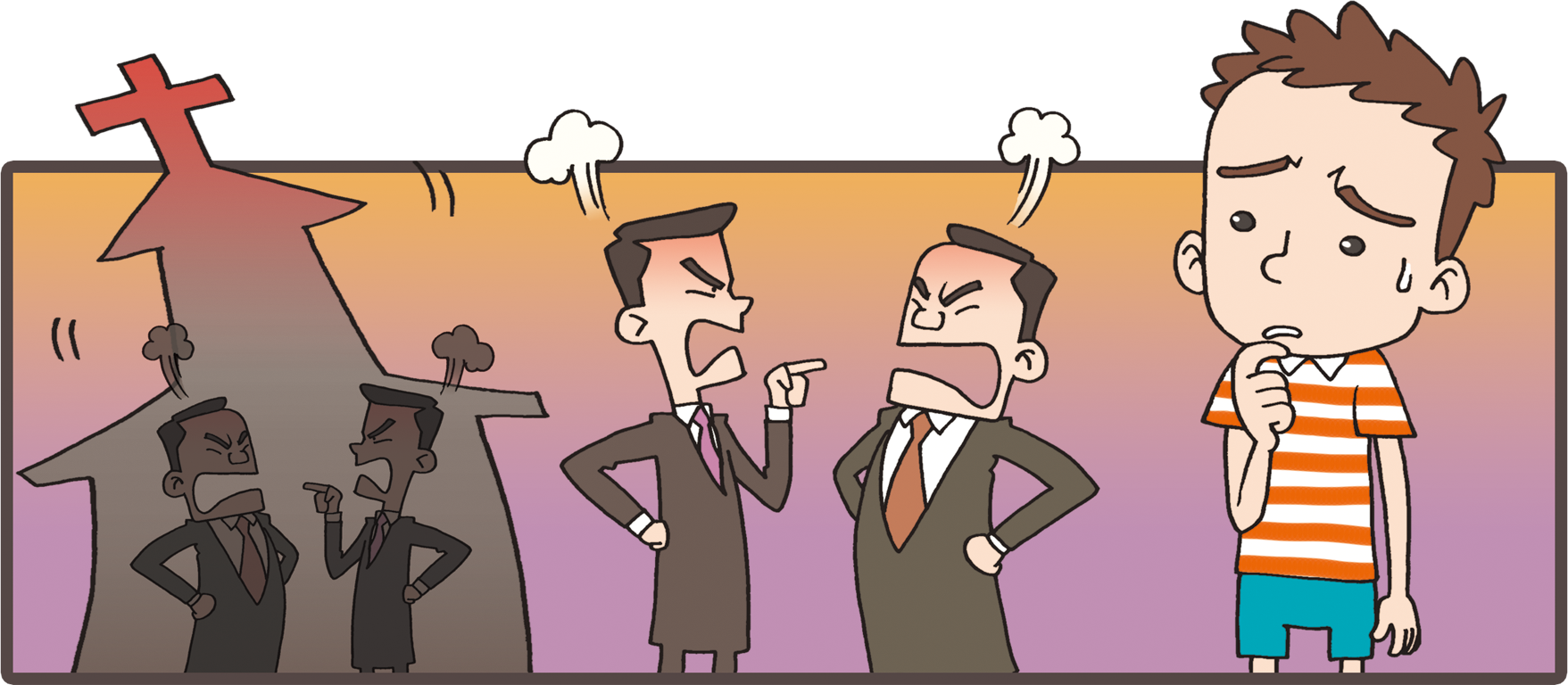 わたしは　あなたがたの　ことを　おもうごとに･･･
 (ピリピ1:3-4)
あなたがたが　さいしょの　ひから　きょうまで･･･ 
(ピリピ1:5)
2. ふくいんに　あって　わたしを　みる　め
あなたがたの　うちに　よい　はたらきを　
はじめられた　かたは･･･ (ピリピ1:6)
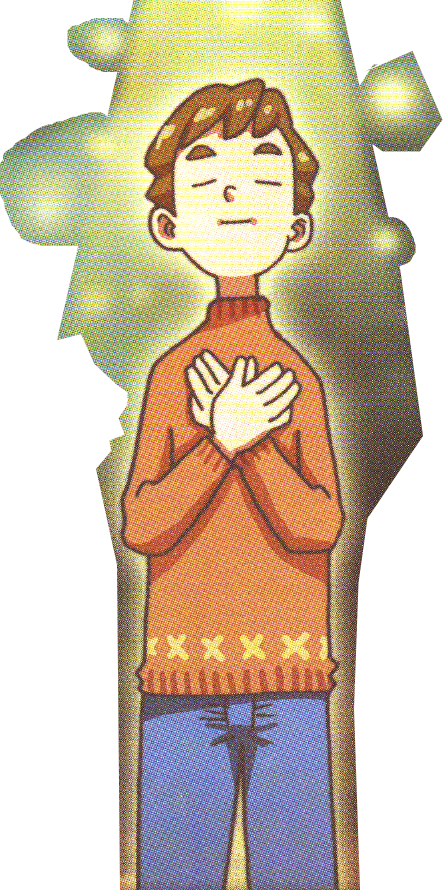 あなたがたを　こころに　おぼえているから･･･ 
(ピリピ1:7)
わたしが　キリスト・イエスの　あいの　こころを　
もって･･･ (ピリピ1:8)
3. ふくいんに　あって　ひとを　みる　め
わたしは　いのっています。あなたがたの　
あいが･･･ (ピリピ1:9)
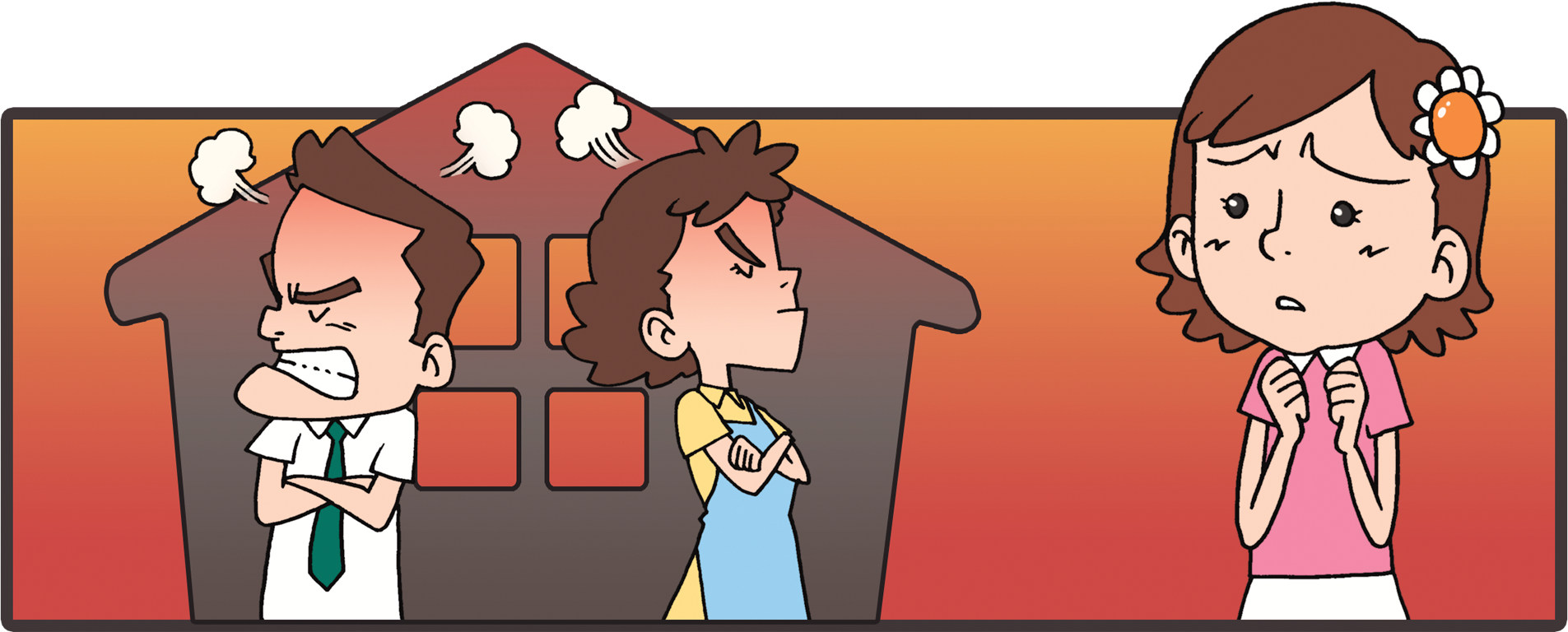 あなたがたが　しんに　すぐれたものを
みわけることが　できるように･･･ (ピリピ1:10)
イエス・キリストによって･･･ (ピリピ1:11)
4. ふくいんに　あって　げんばを　みる　め
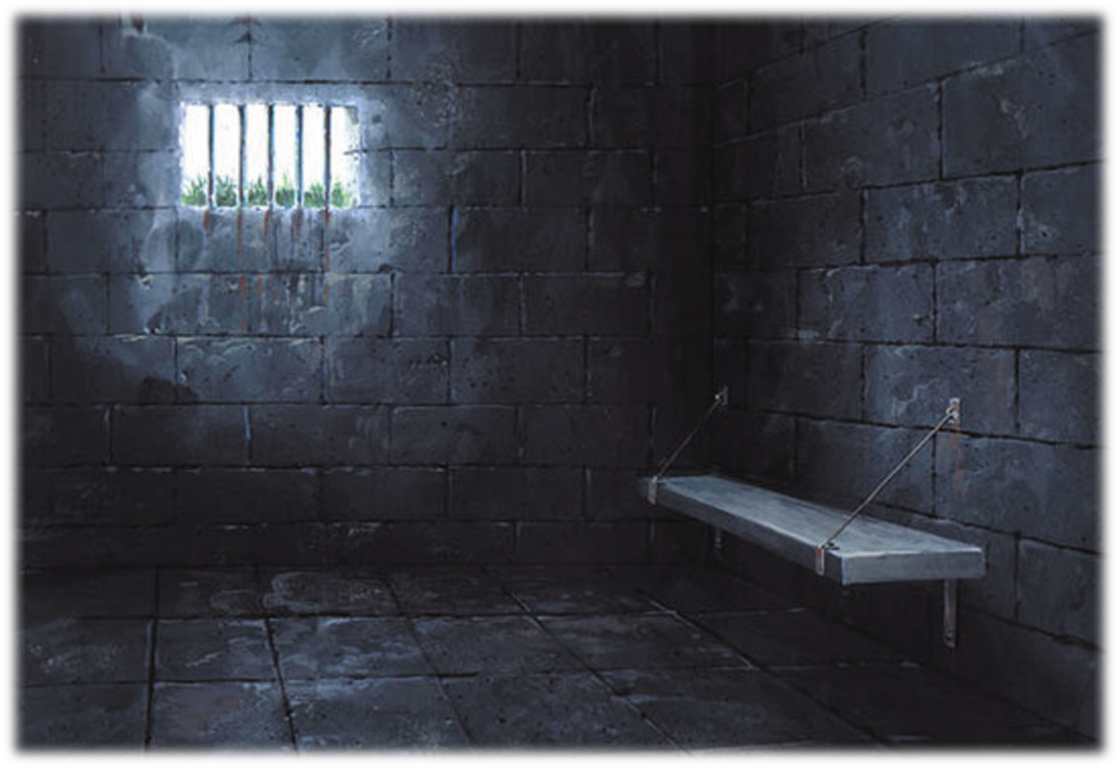 わたしの　みに　おこった　ことが　かえって　
ふくいんを　ぜんしんさせる･･･ (ピリピ1:12)
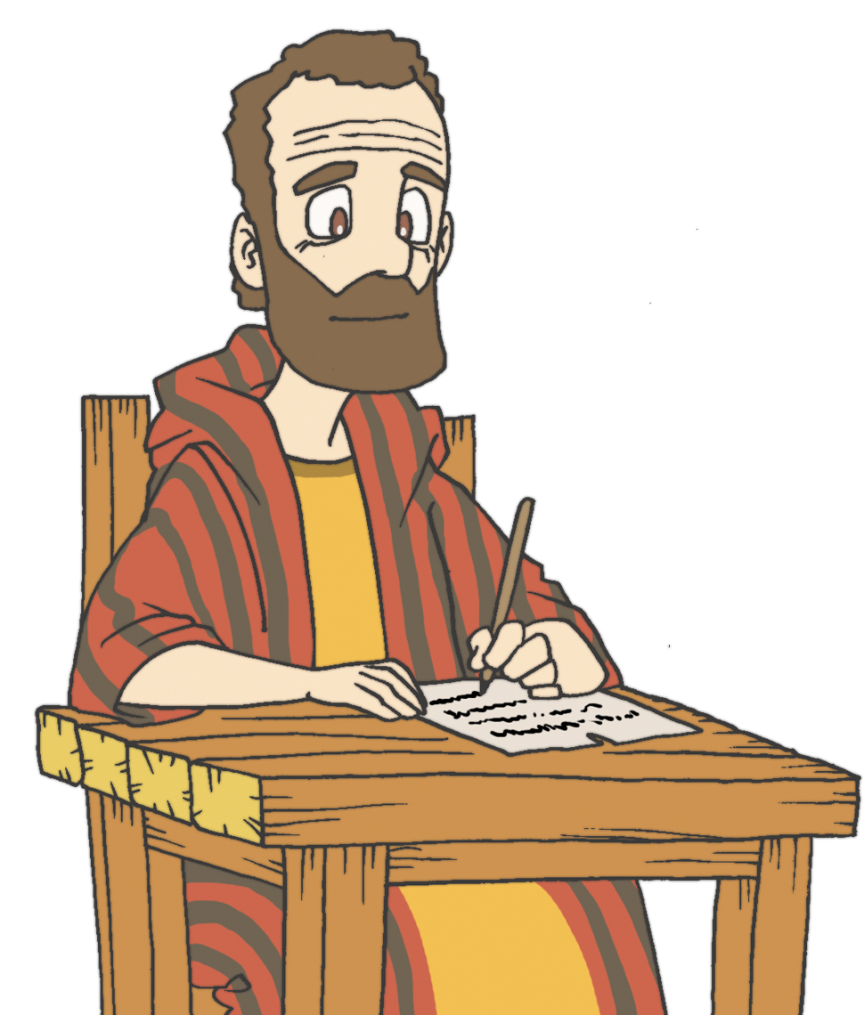 わたしが　キリストのゆえに　とうごくされている･･･ (ピリピ1:13)
だいたすうは　わたしが　とうごくされた
ことにより･･･ (ピリピ1:14)
5. まことの　でんどうでしの　せいかつが　あります
ふくいんが　つたえられることを　
もっとも　よろこびます（ピリピ1:18)
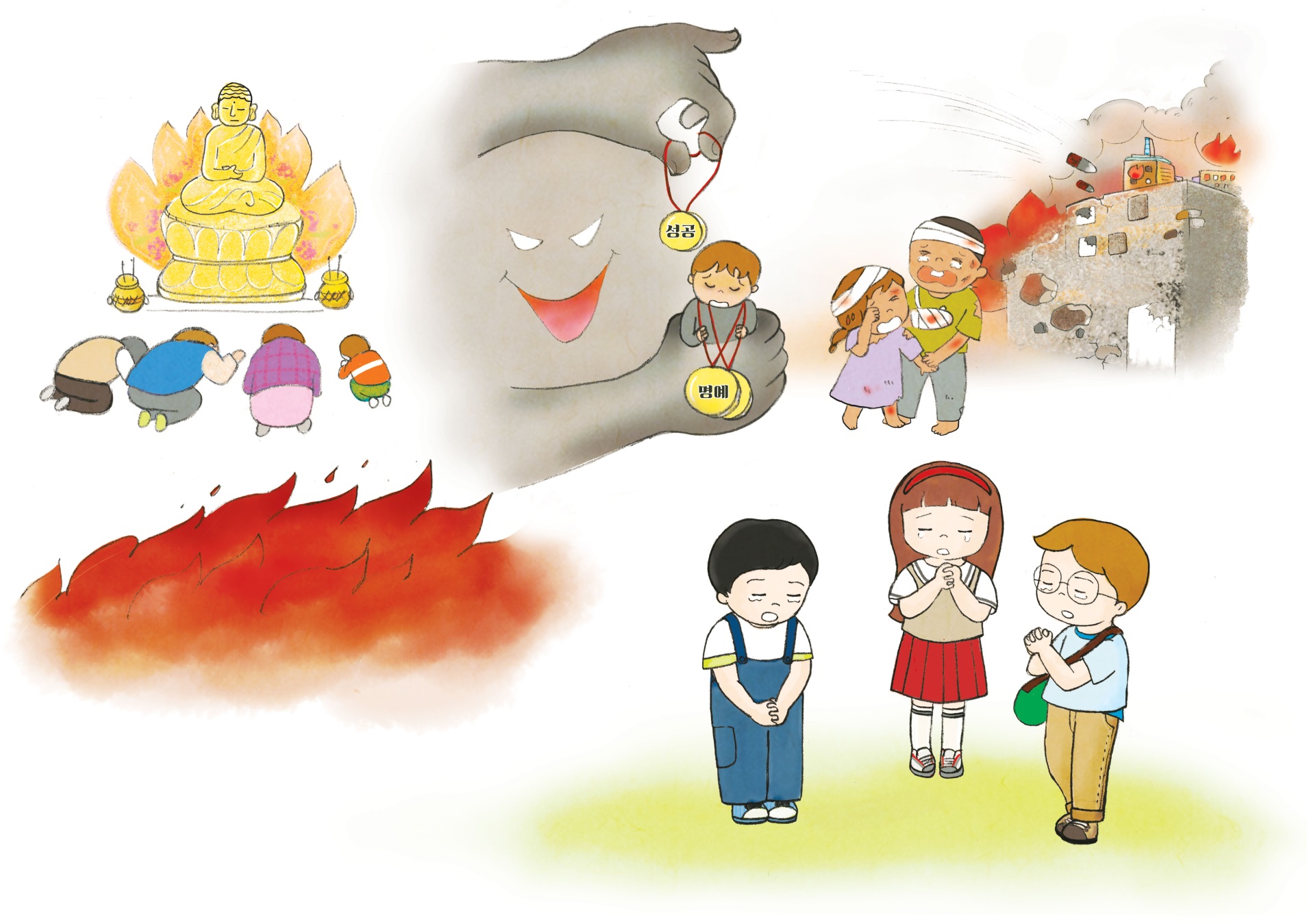 でんどうして　くなんに　あうことは　はずかしく　
ありません(ピリピ1:20-21)
ただ　あなたがたは　キリストの　ふくいんに　
ふさわしく　せいかつしなさい (ピリピ1:27)
けいやくの　なかに　いれば　よいのです!
ねを　おろした　
とおりに　
みが　むすばれます
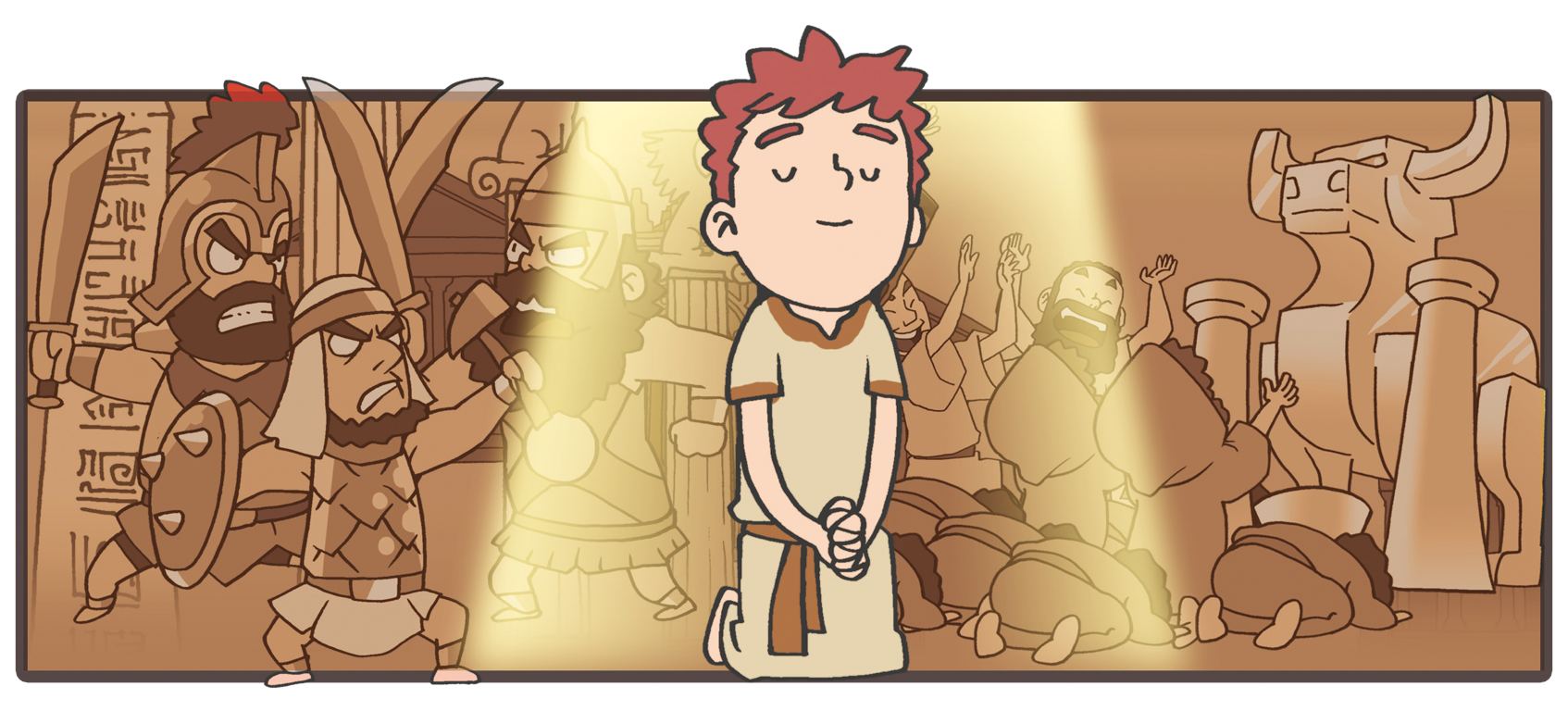 こくいんされた　ことは　かならず　
こたえられます
たいしつに　なった　とおりに　じんせいが　けっていされます
フォ
ー
ラム
し
て
いん
し
よう
こく
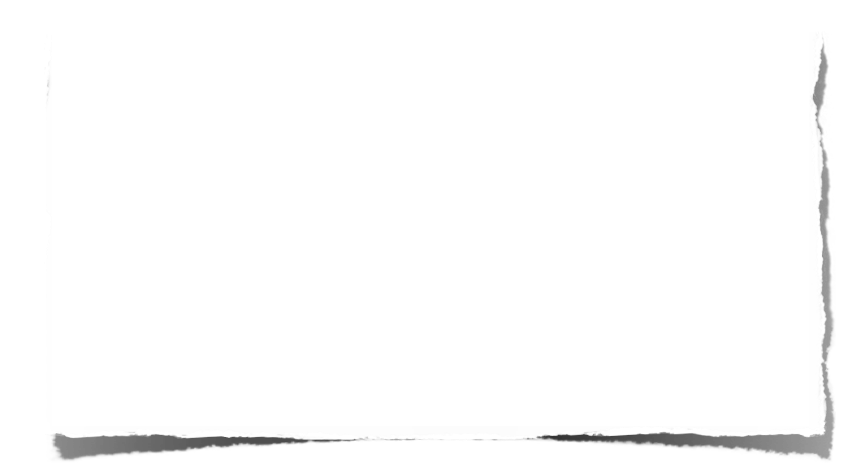 みことばの　なかで　いちばん　こころに　
のこった　ことを　フォーラムしよう
みことば, いのり, でんどうに ついて　
せいくを　１つずつ　みつけて　きろくしよう